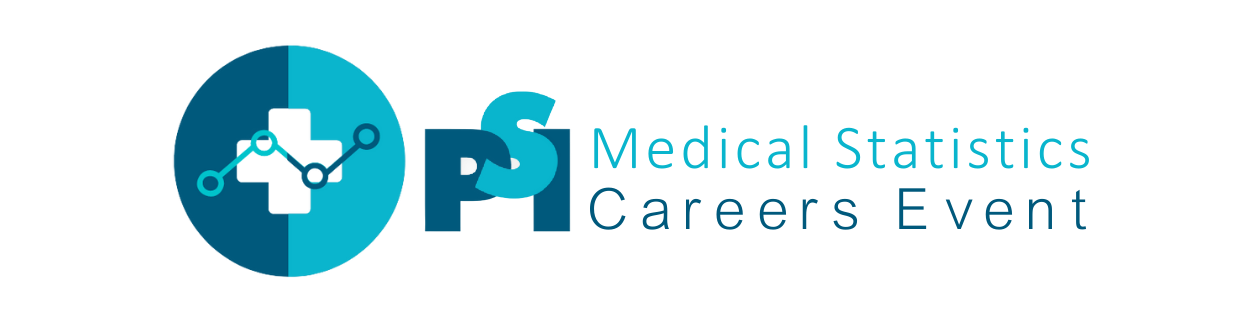 Registered Student Summary
21st November 2023
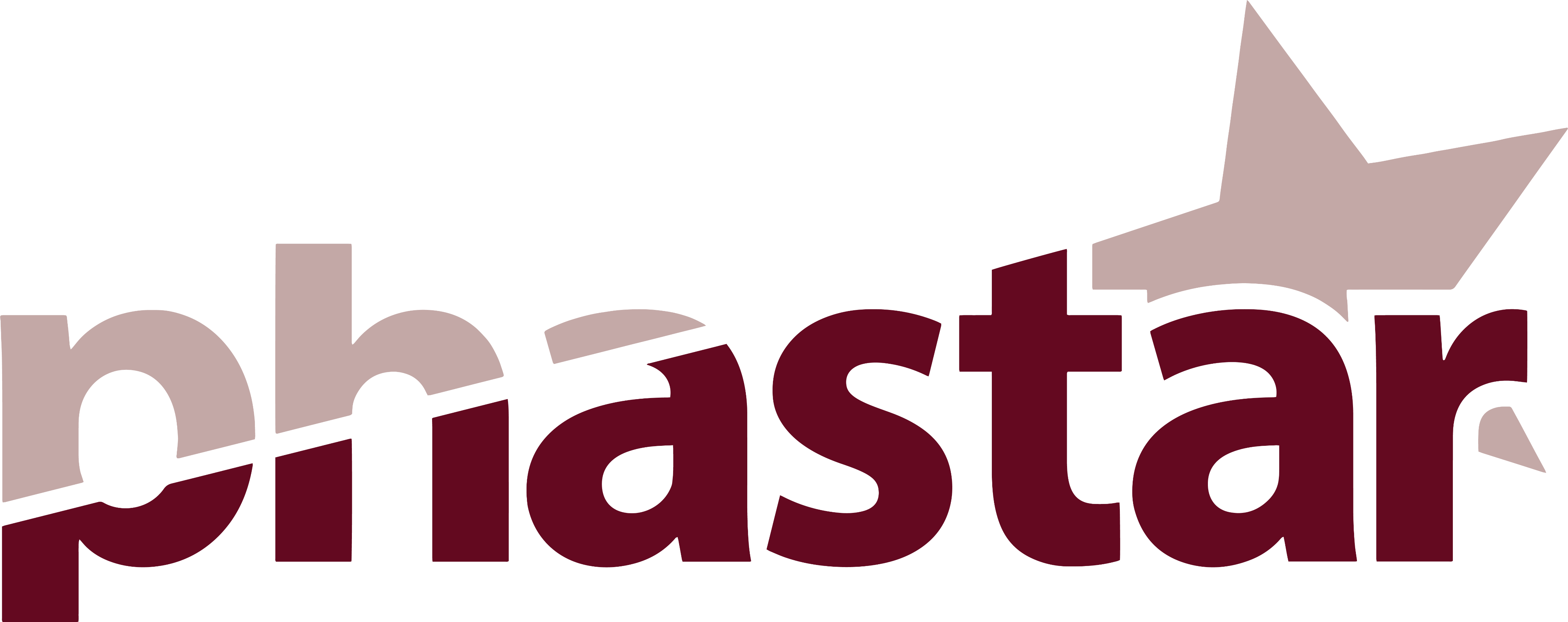 144 students have registered for the 2023/24 PSI Medical Statistics Careers Event
Majority of registered students are non-members
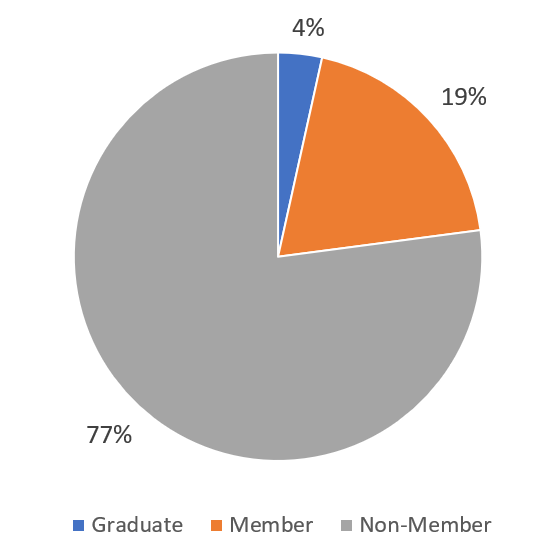 University of registered students/graduates
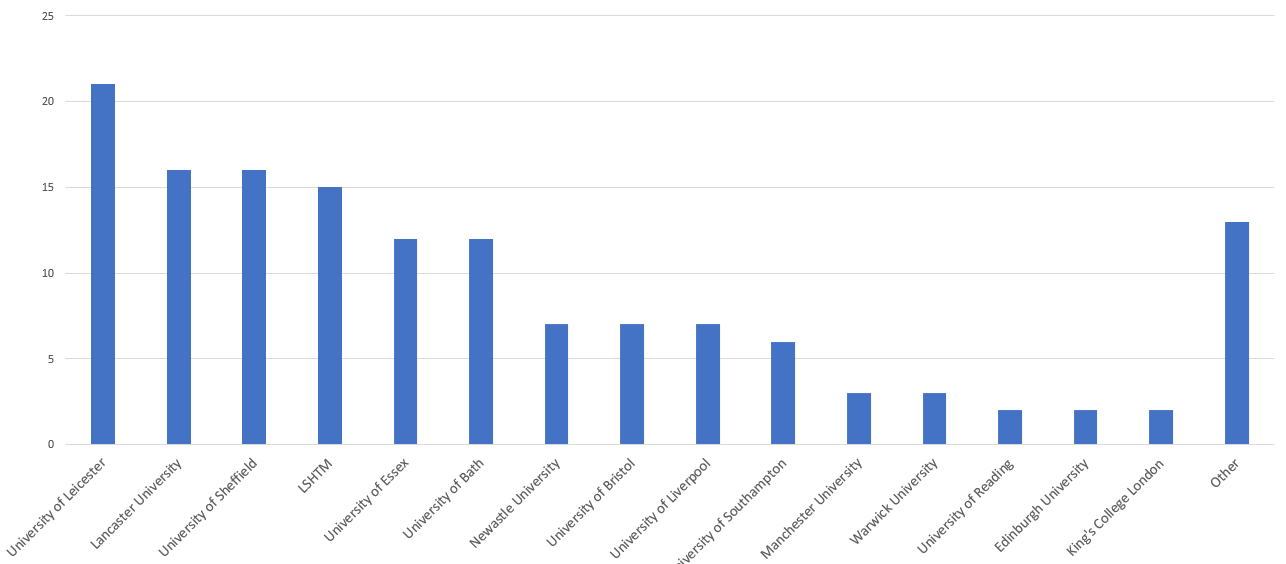 Other: UCL, Oxford, Open University, Keele, Salford, Cardiff, Aberystwyth, Exeter, Cambridge, Greenwich, Chester, Birmingham, Queen Mary University of London (1 attendee each)
Year of Study for registered students
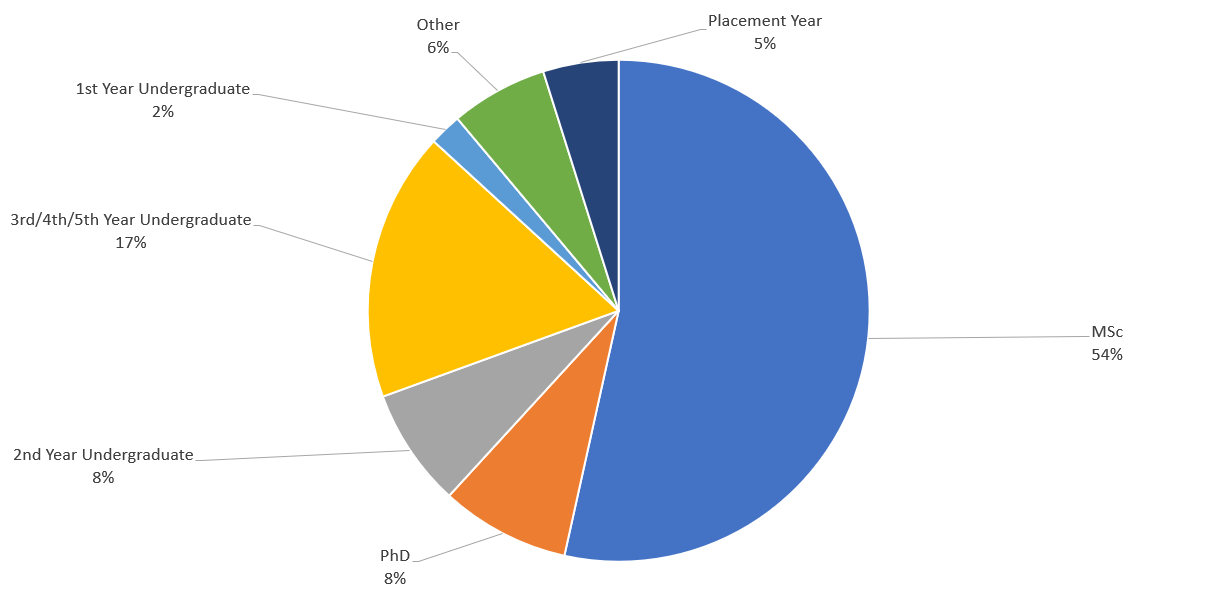 Courses studied by registered students
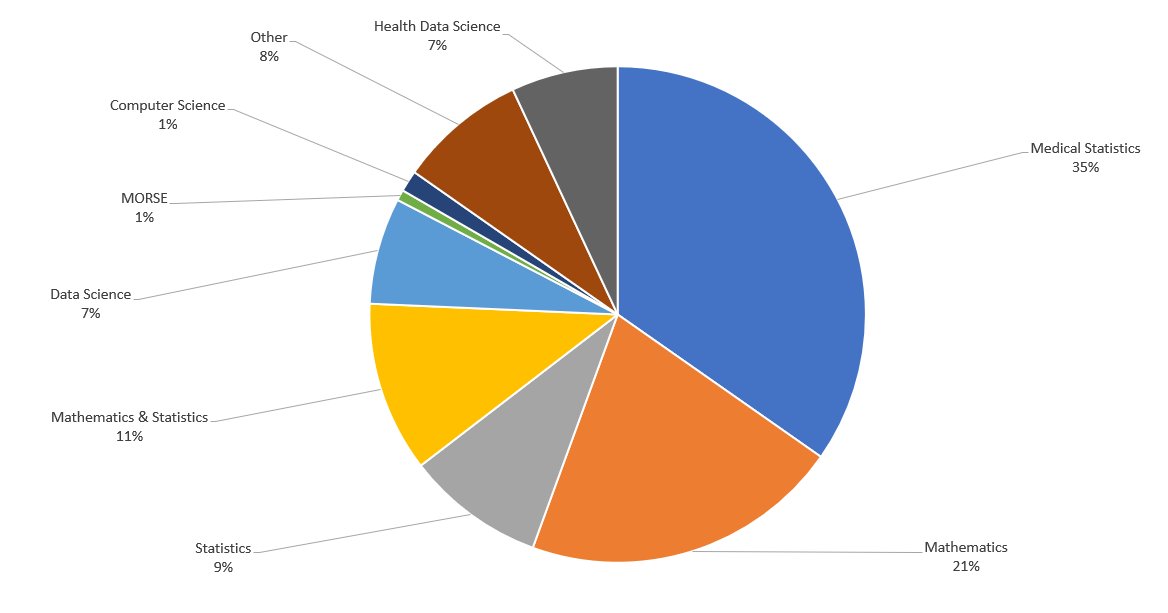 Majority of students have some awareness of opportunities in medical statistics, and would like to opt in to receive further communications from sponsors/exhibitors
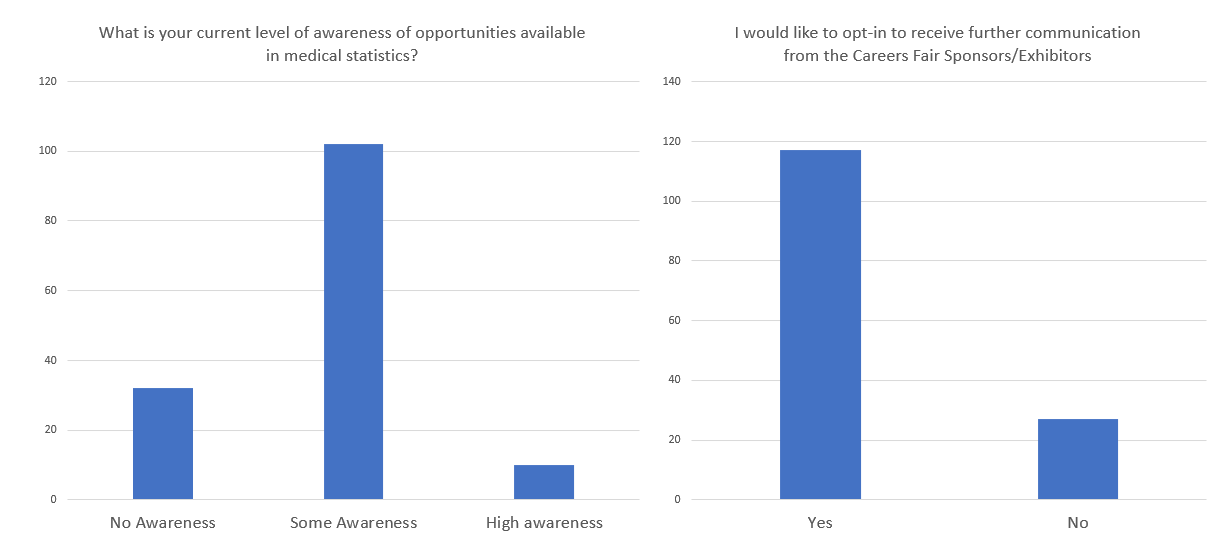 Attending students looking for a variety of future opportunities, and many heard about the event from their lecturer
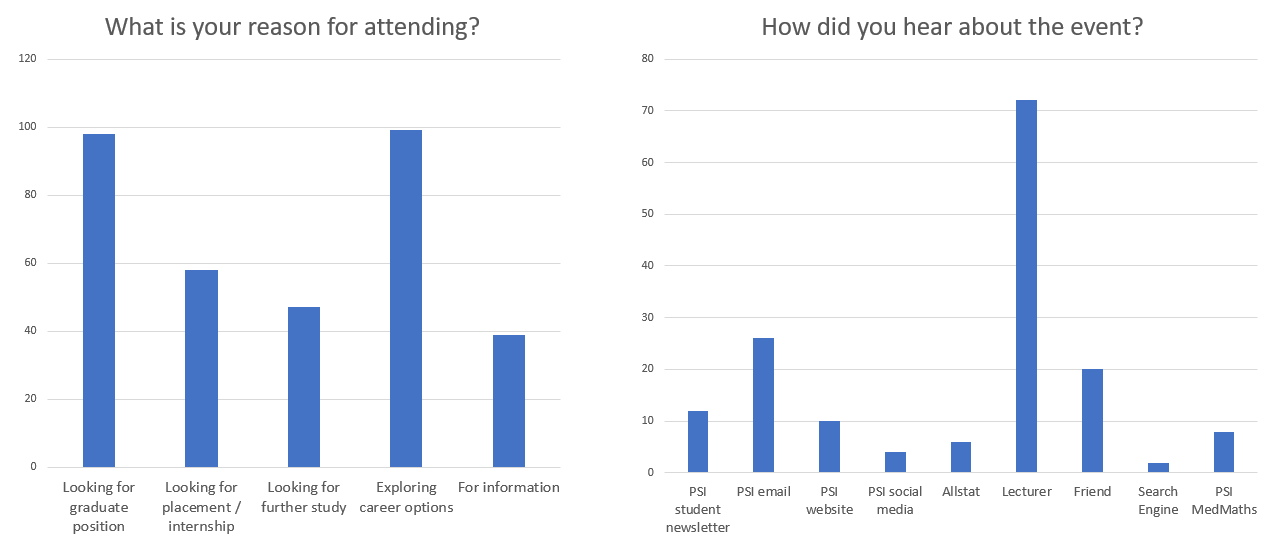